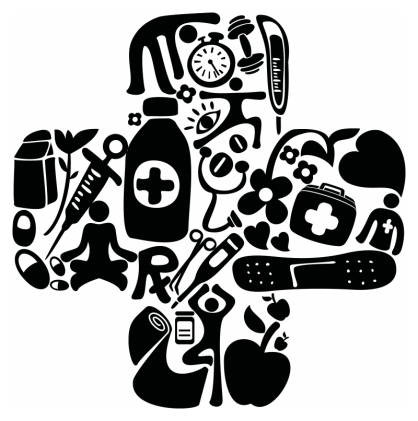 Thank You
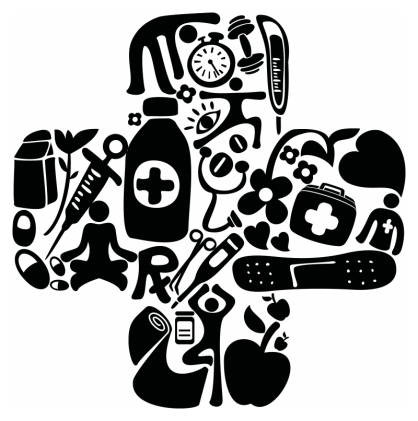 Thank You